Духовно-нравственная составляющая         как основа процесса воспитания школьника
Бордунова О.Д., директор МОУ «СОШ №  3 г. Пугачева»
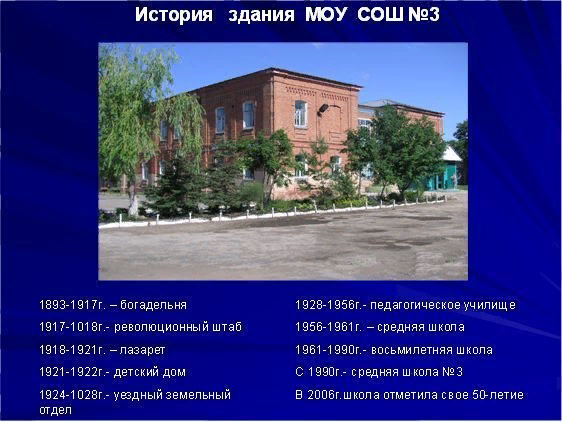 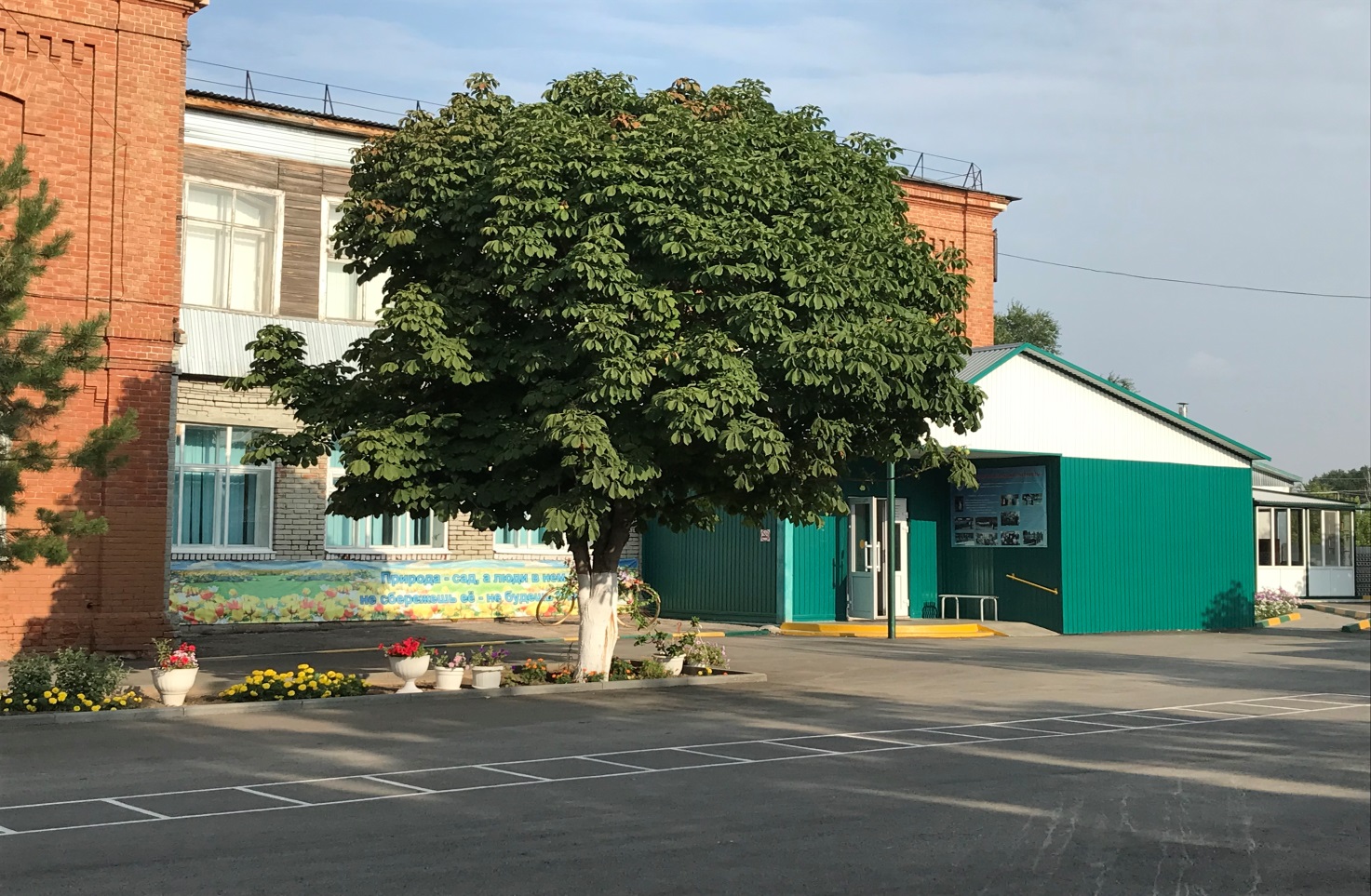 2
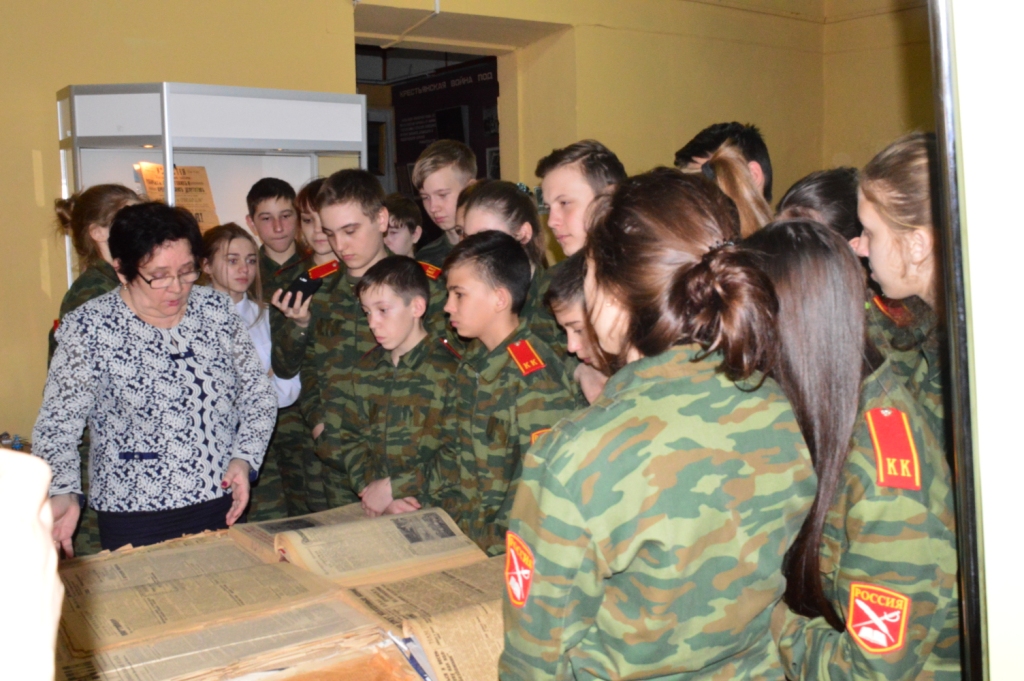 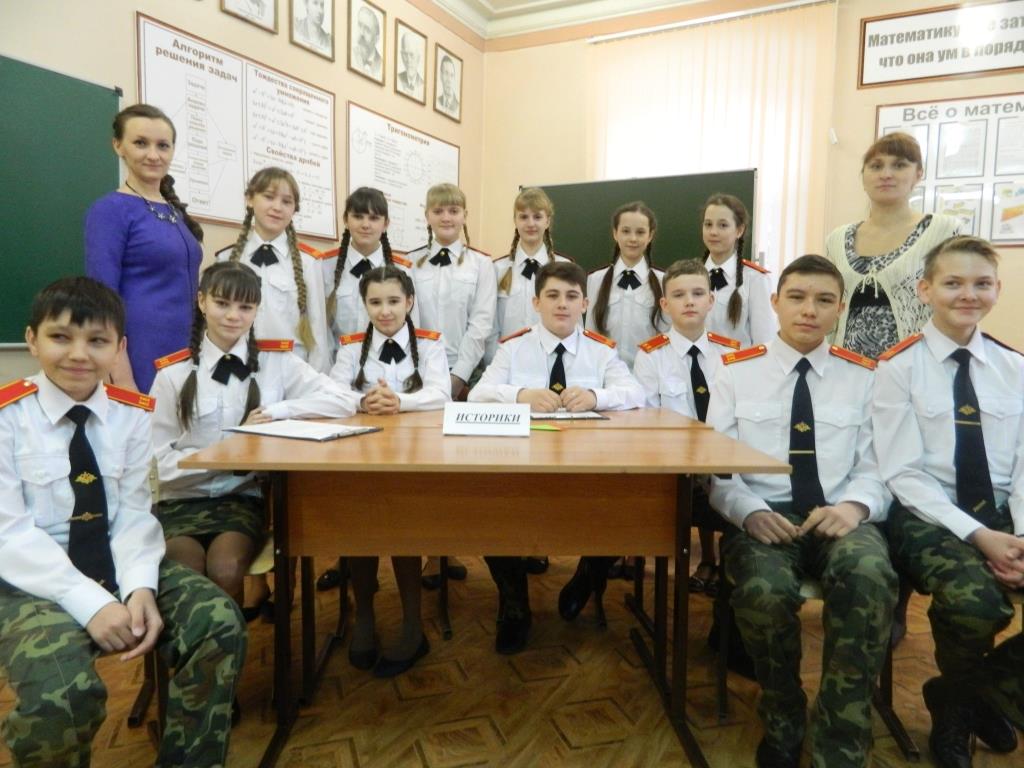 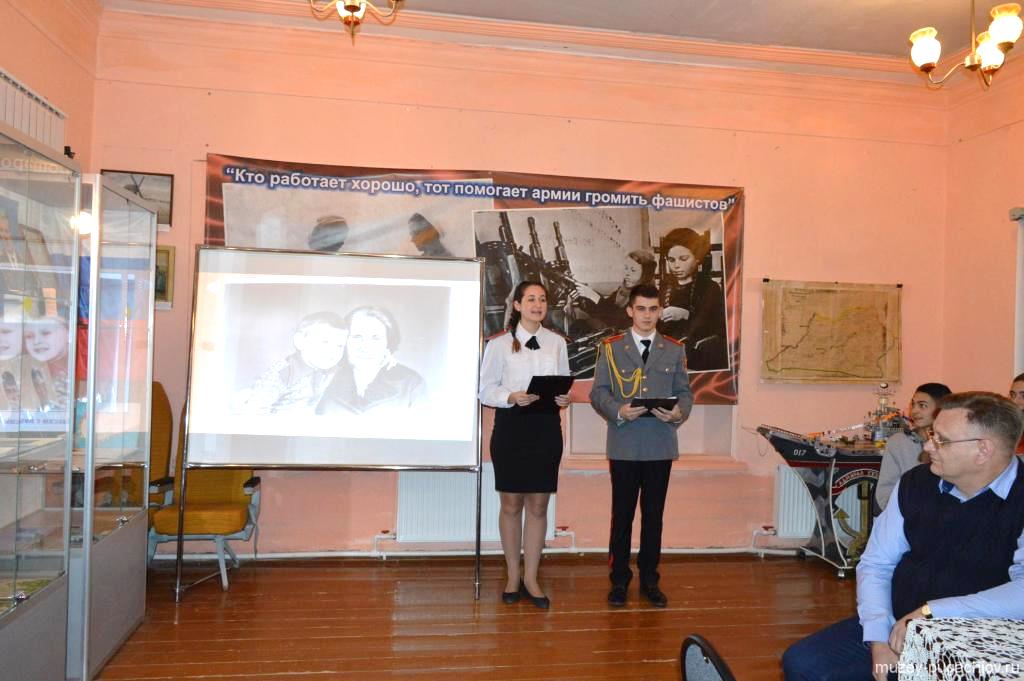 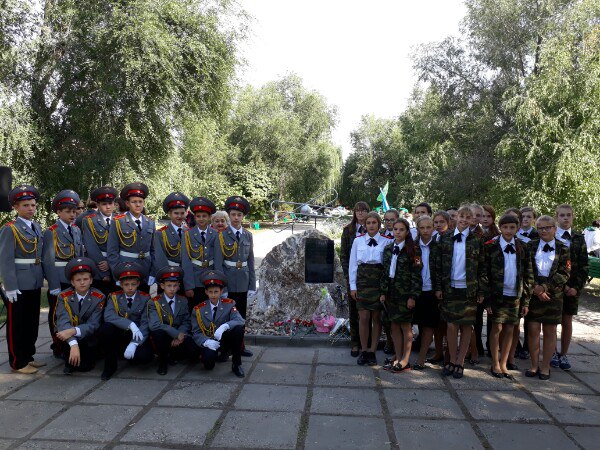 3
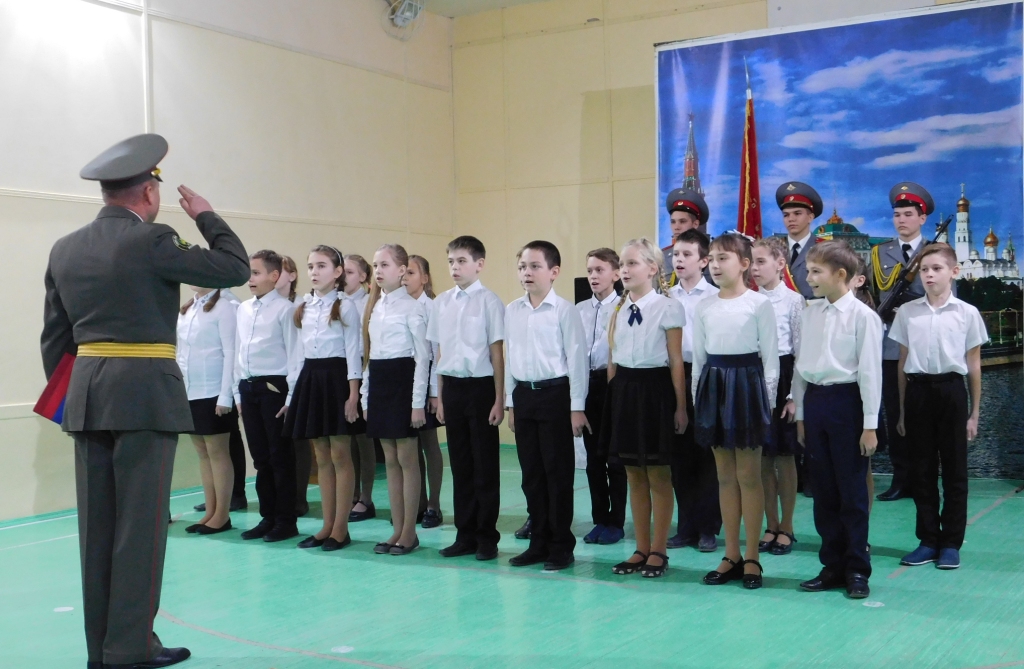 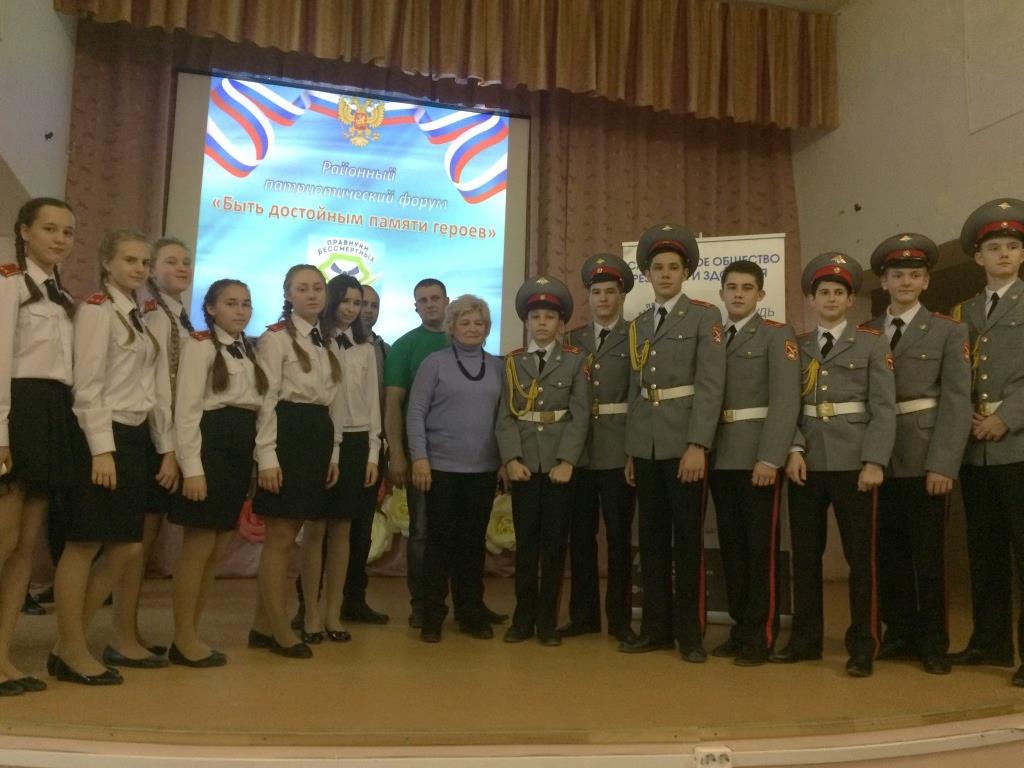 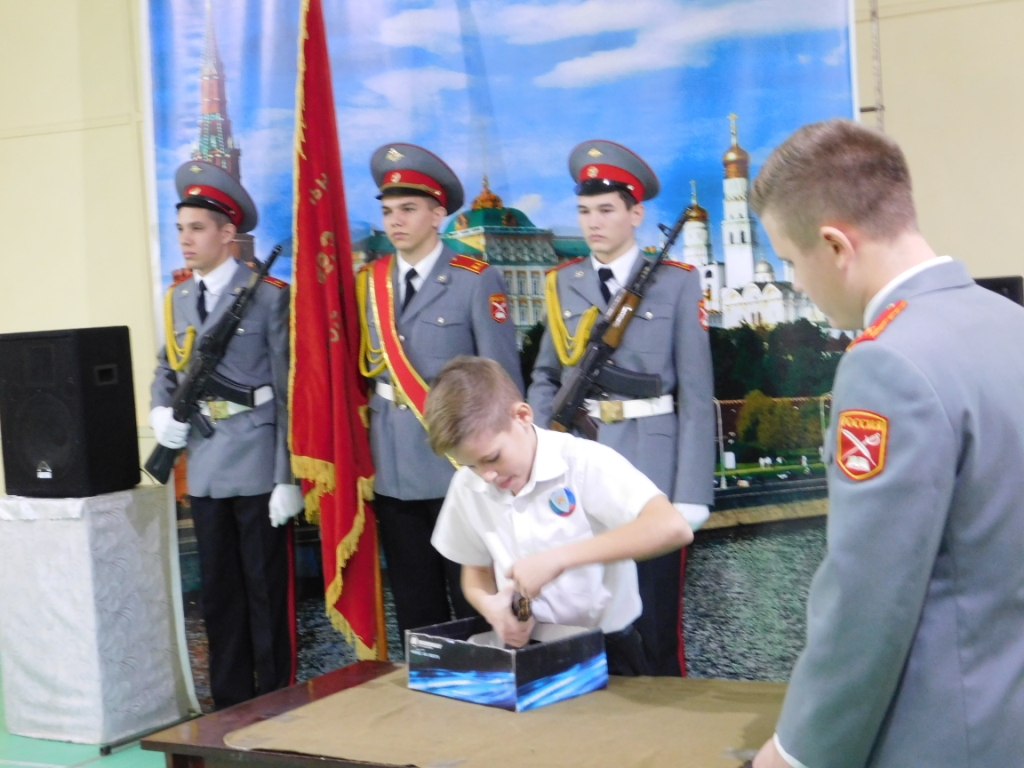 4
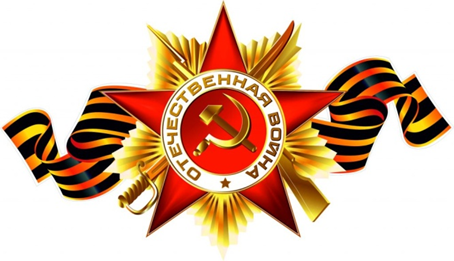 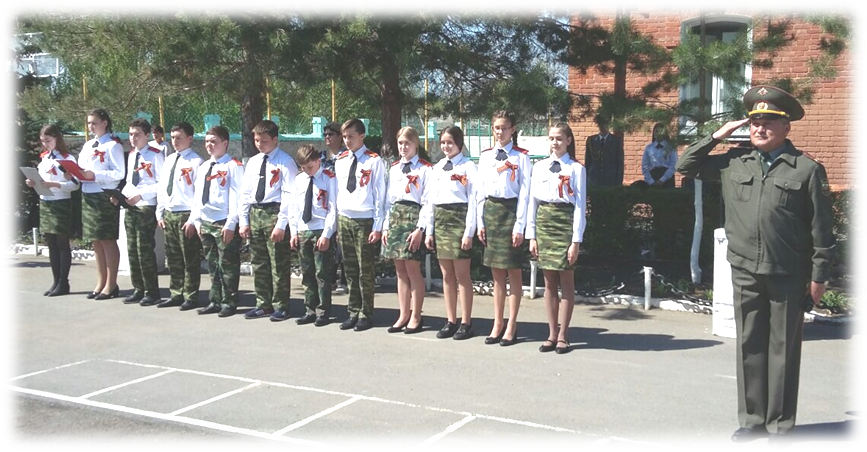 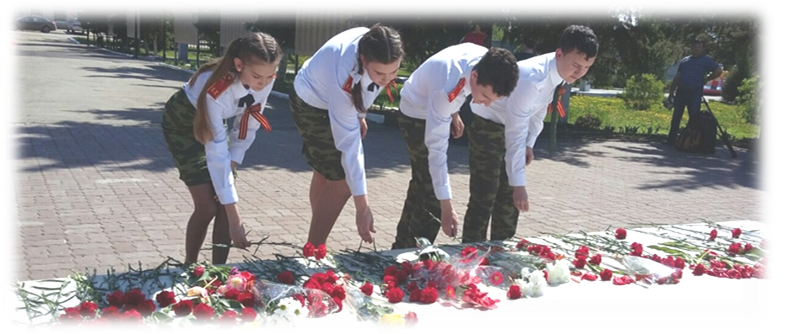 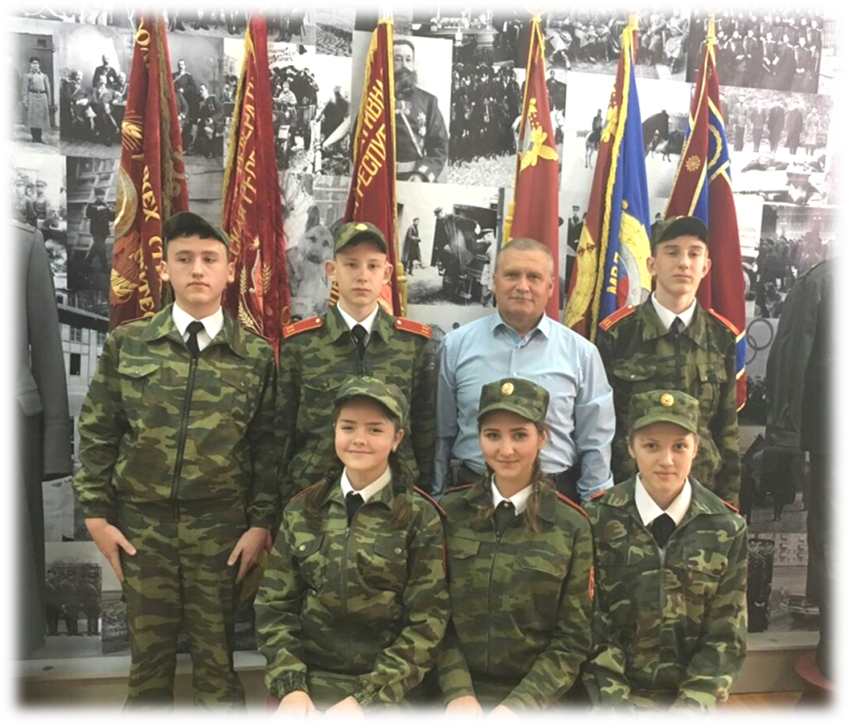 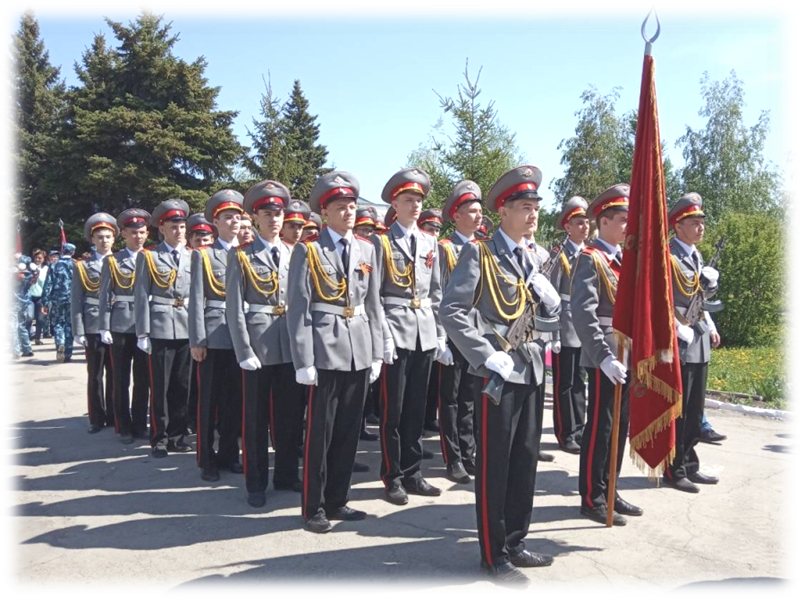 5
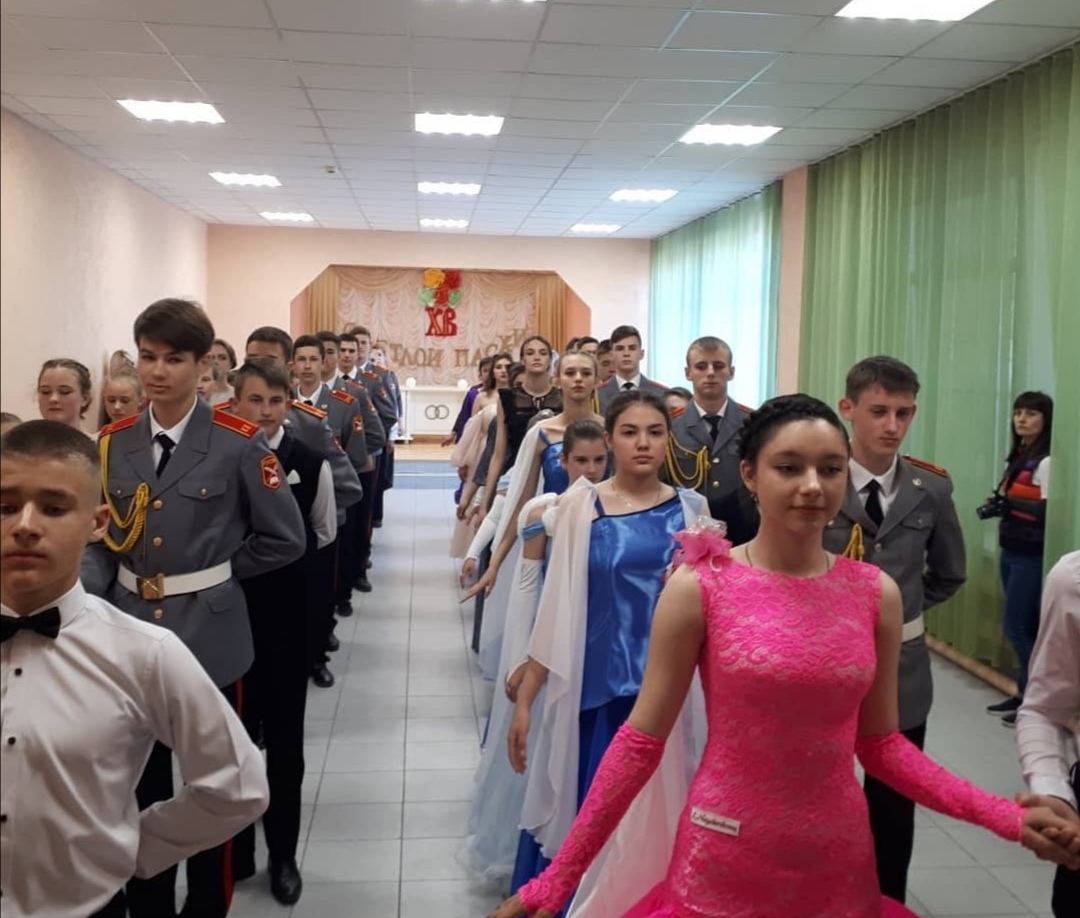 Весенний бал
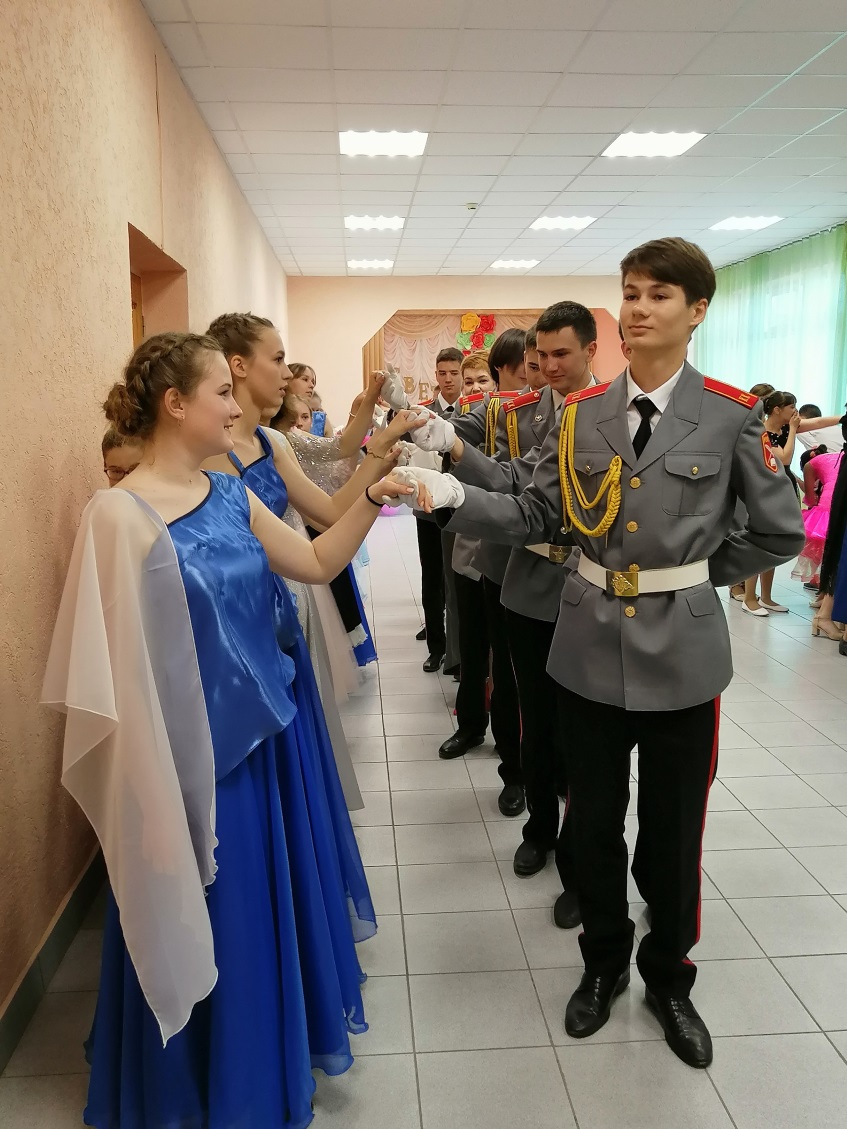 «Бал 
Победы - 2021»
6
Рождественская встреча со священником Михаила Архангельского храма с. Давыдовка о. Олегом (Кудрявцевым)
7
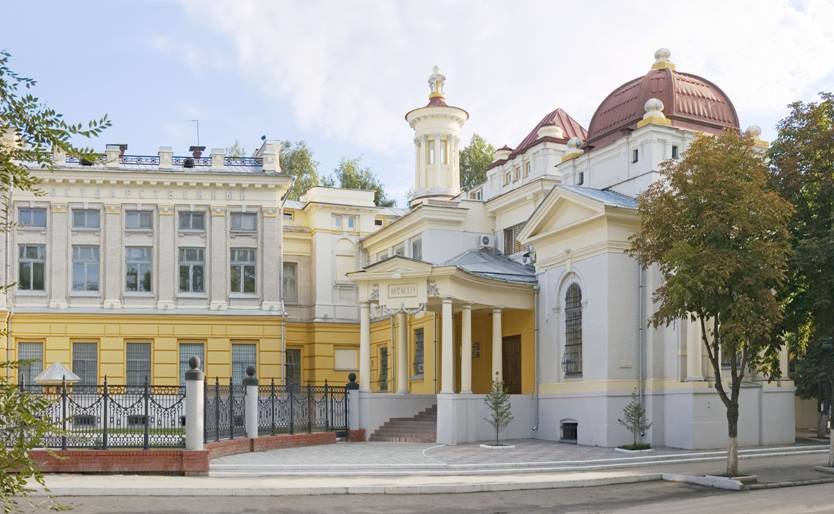 Школа и СГМУ – территория сотрудничества
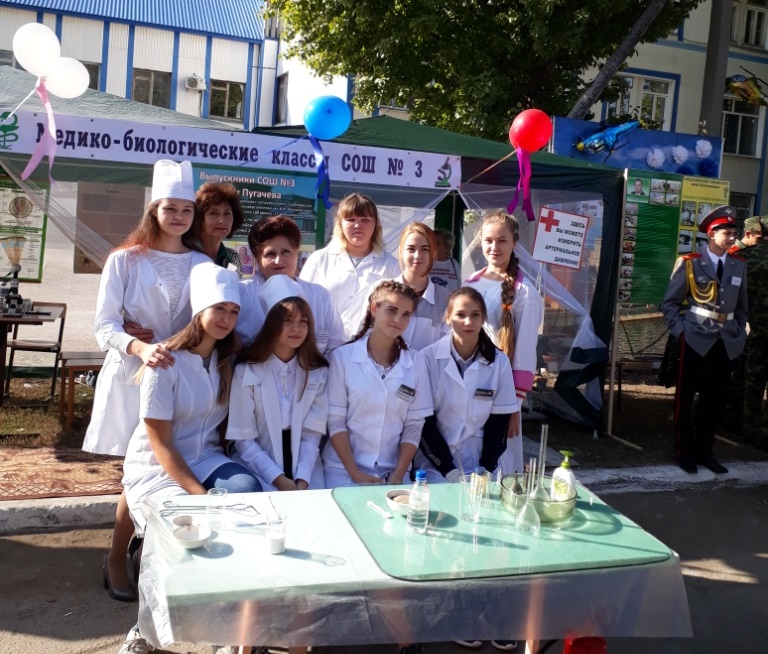 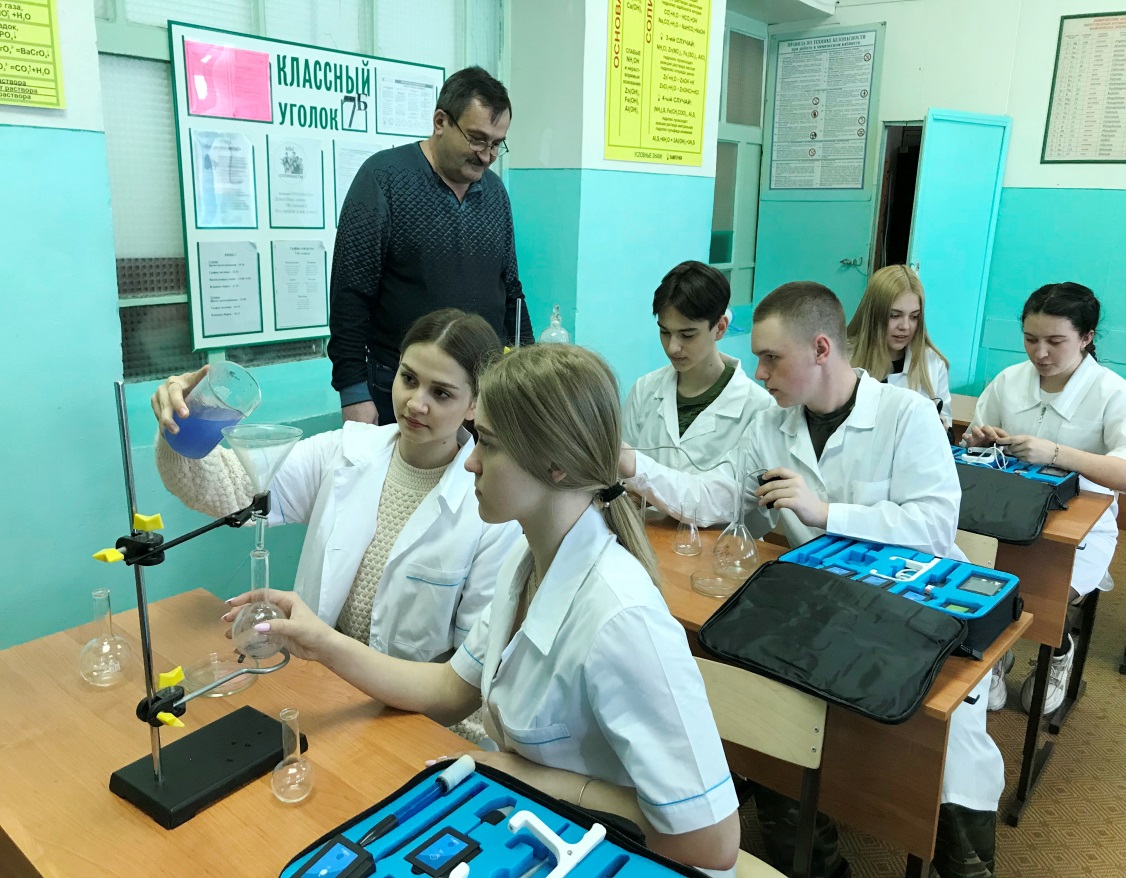 8
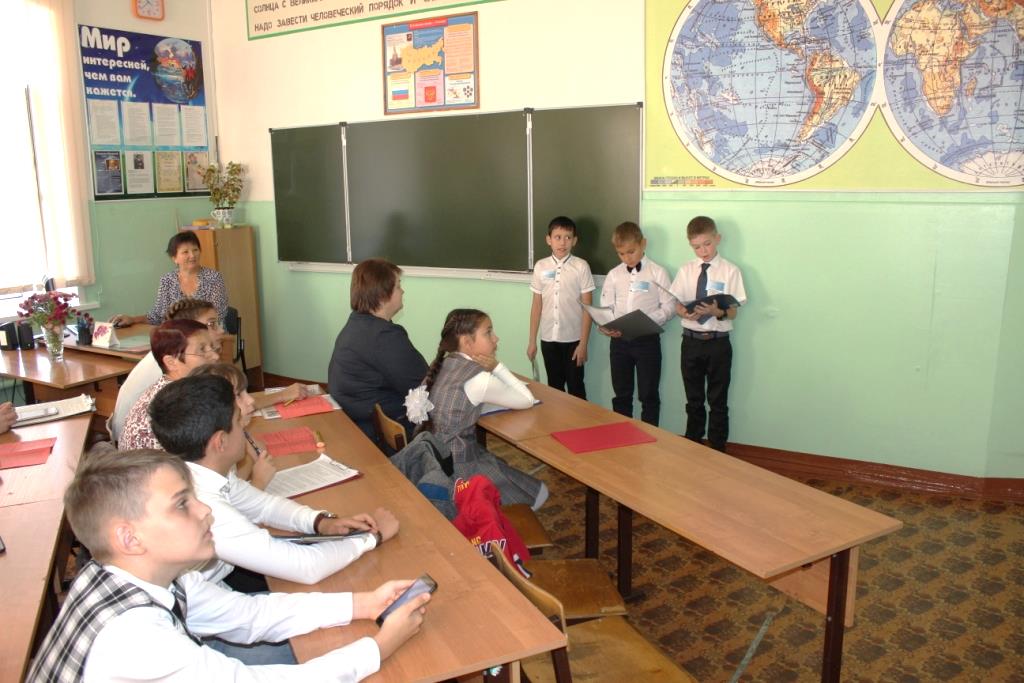 Региональная научно-практическая конференция  «Путь к возрождению»
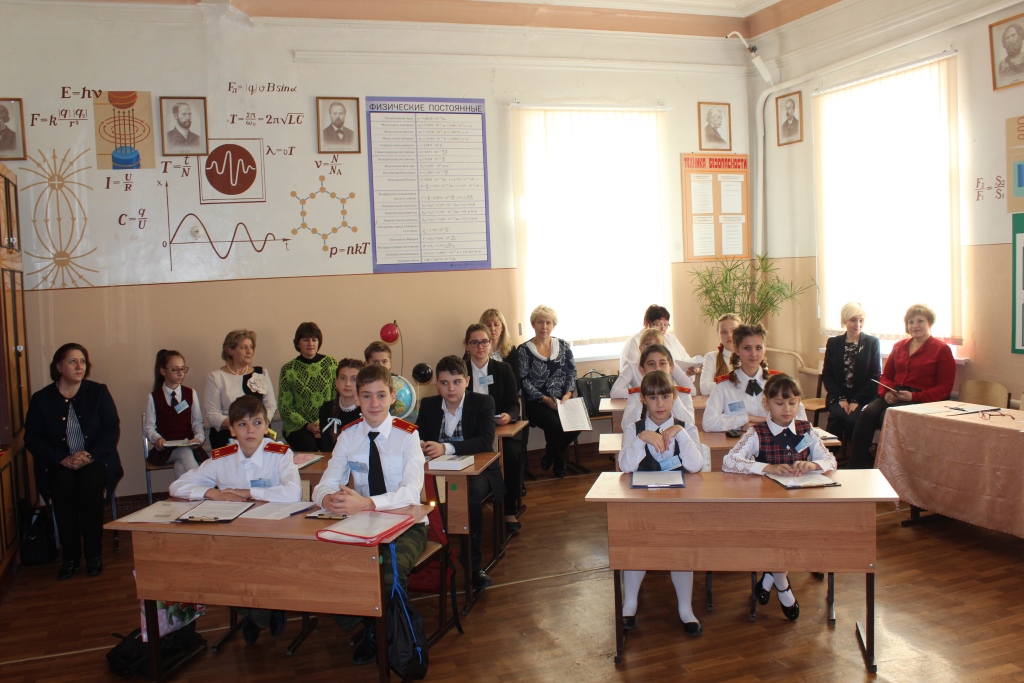 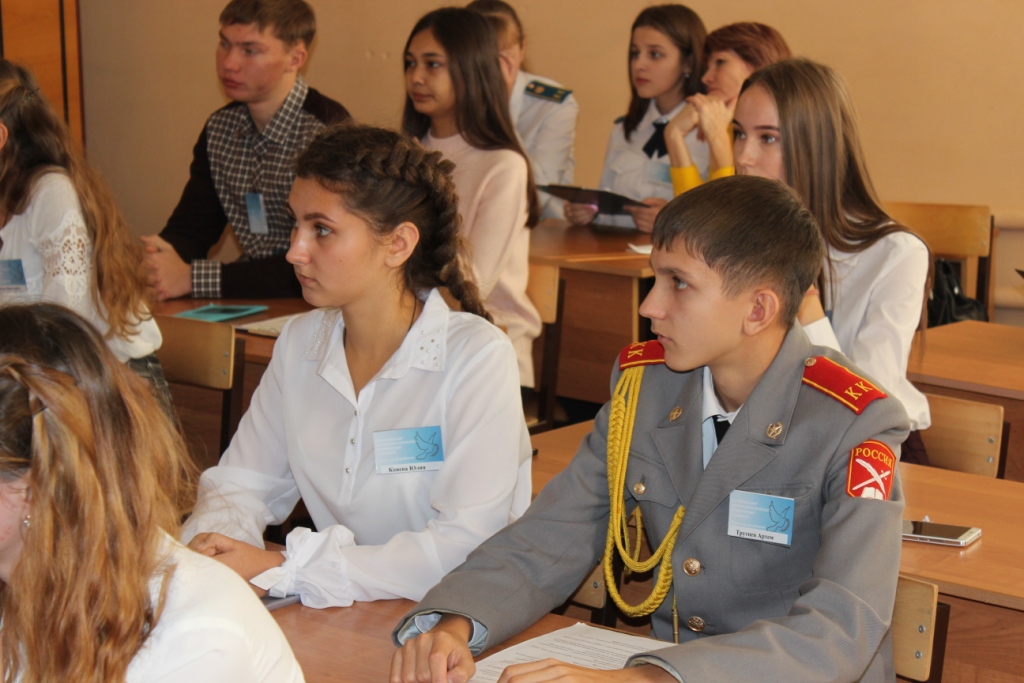 9
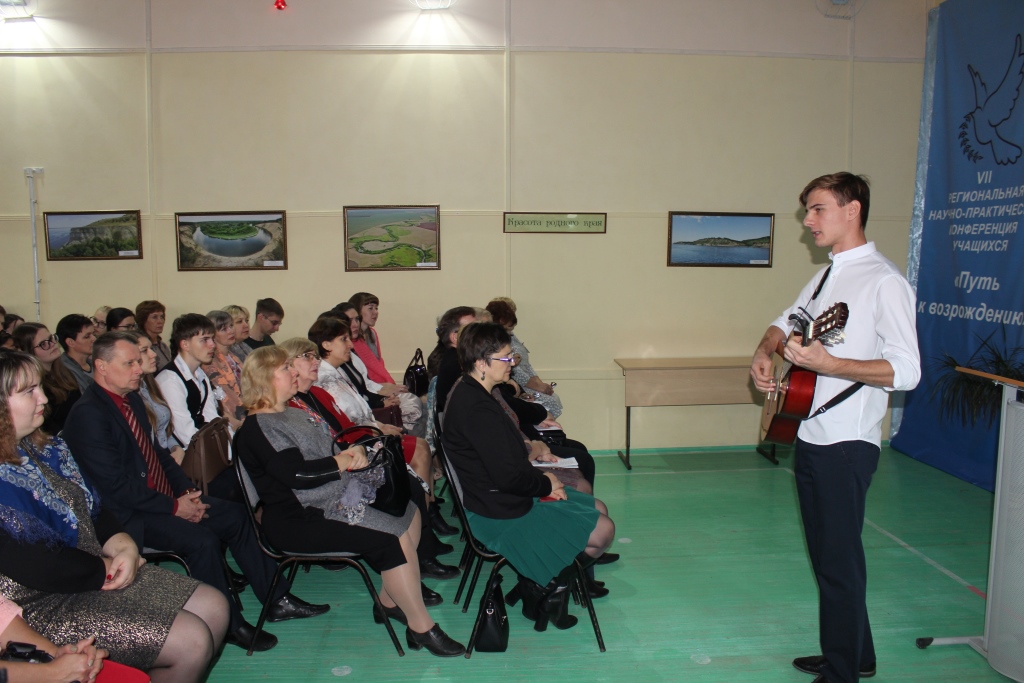 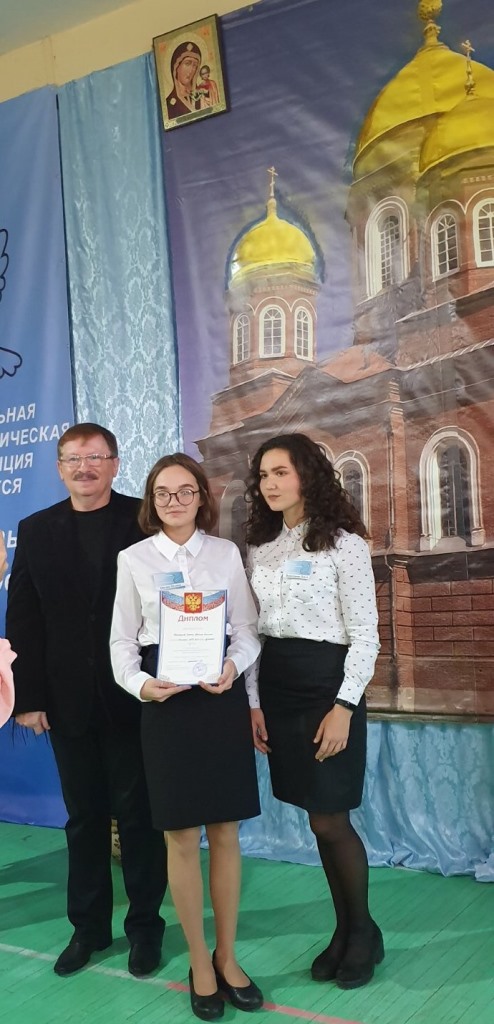 Региональная научно-практическая конференция  «Путь к возрождению»
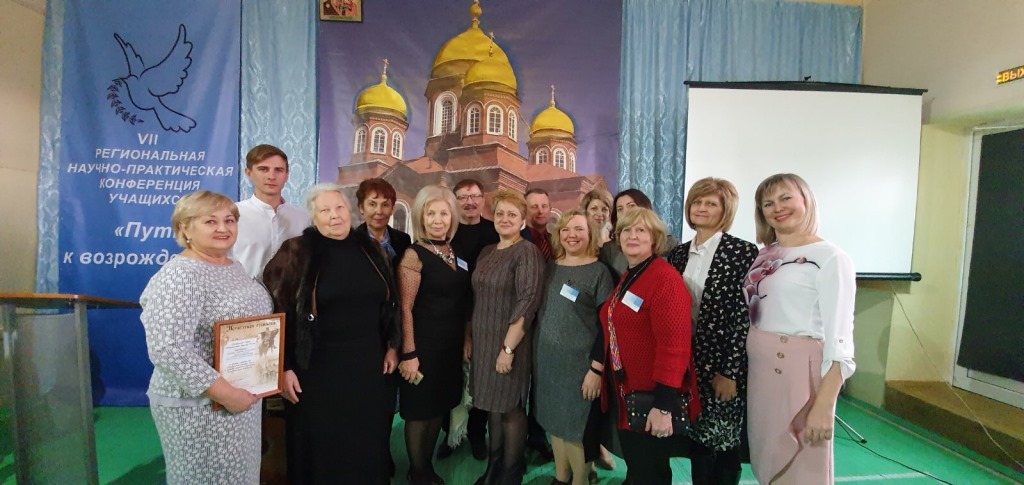 10
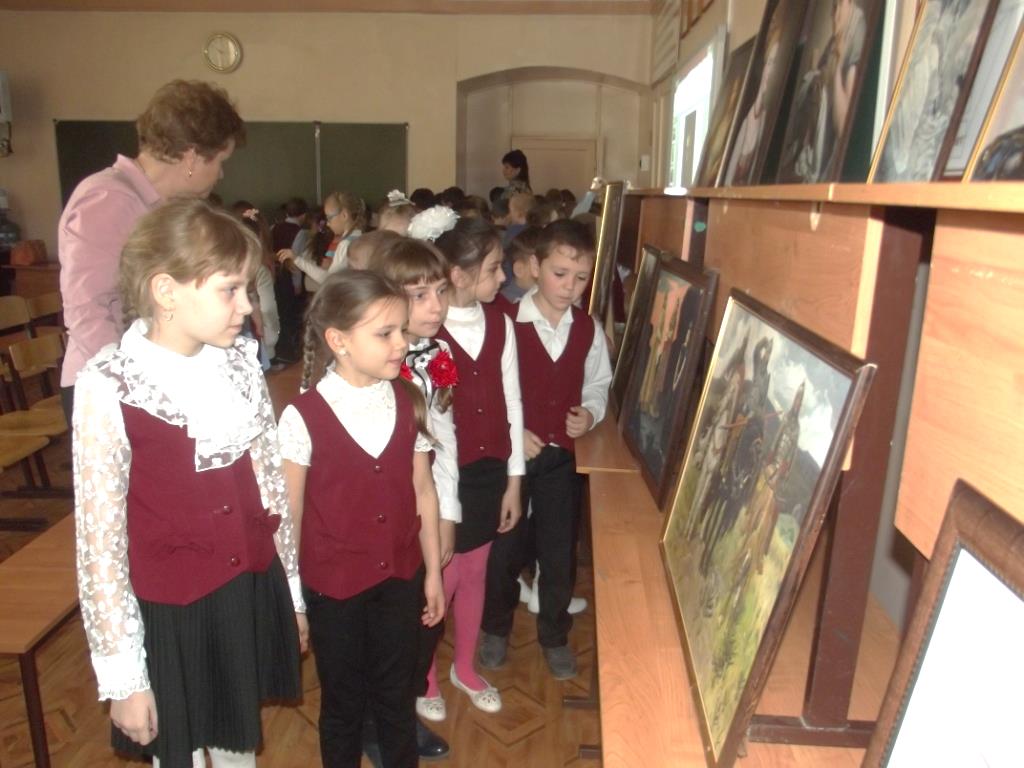 «Культурно-выставочный центр «Радуга»
11
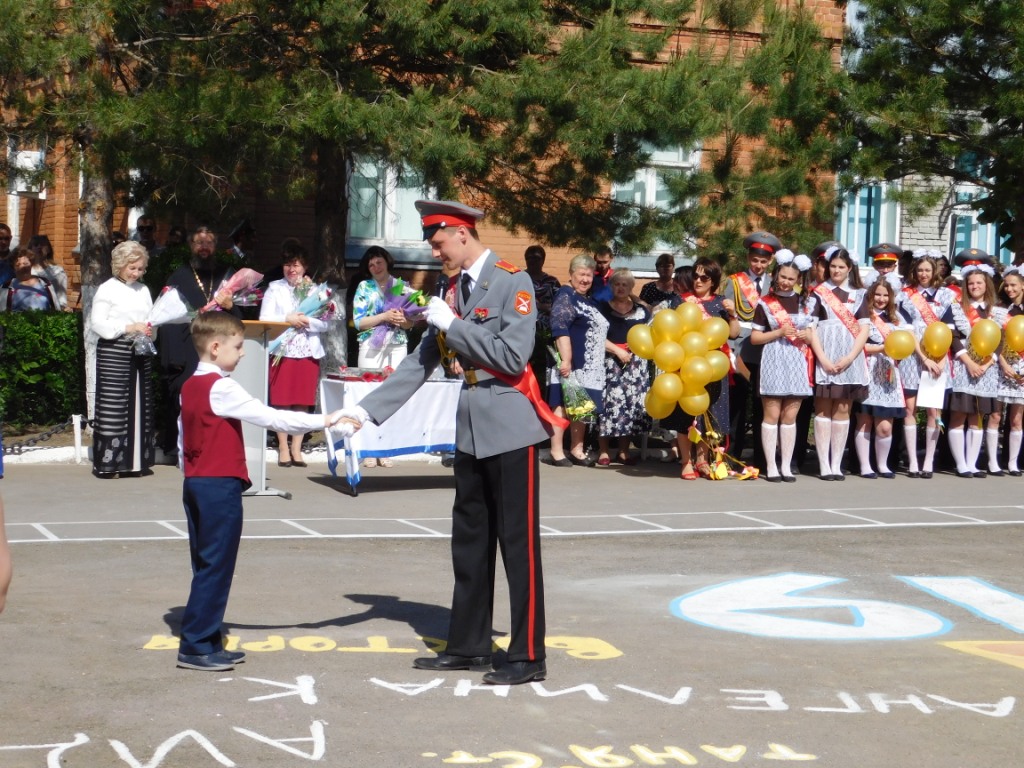 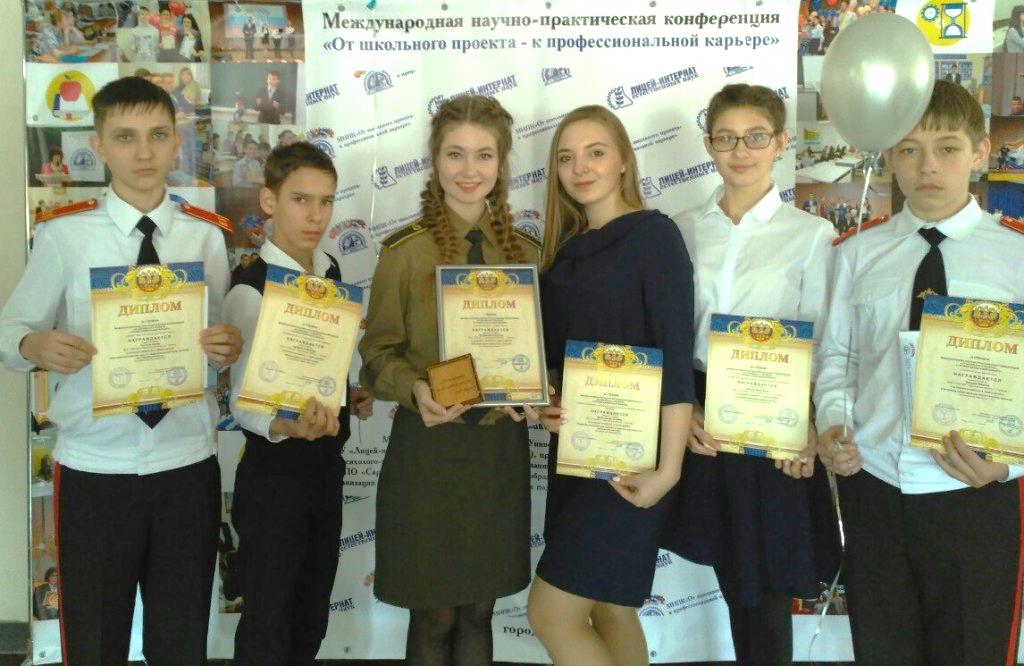 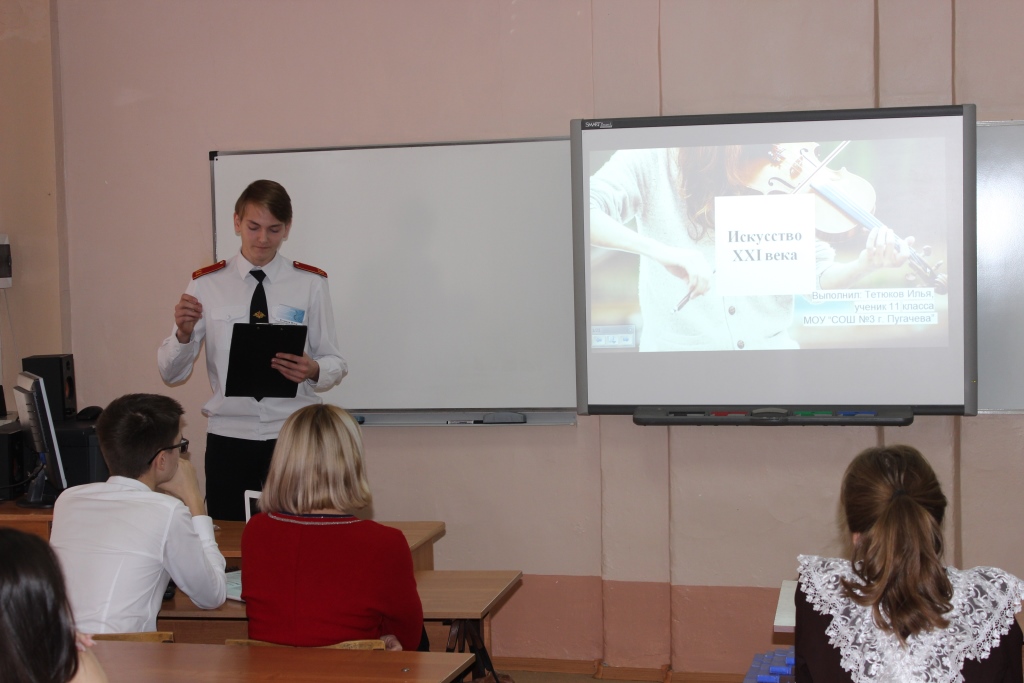 12
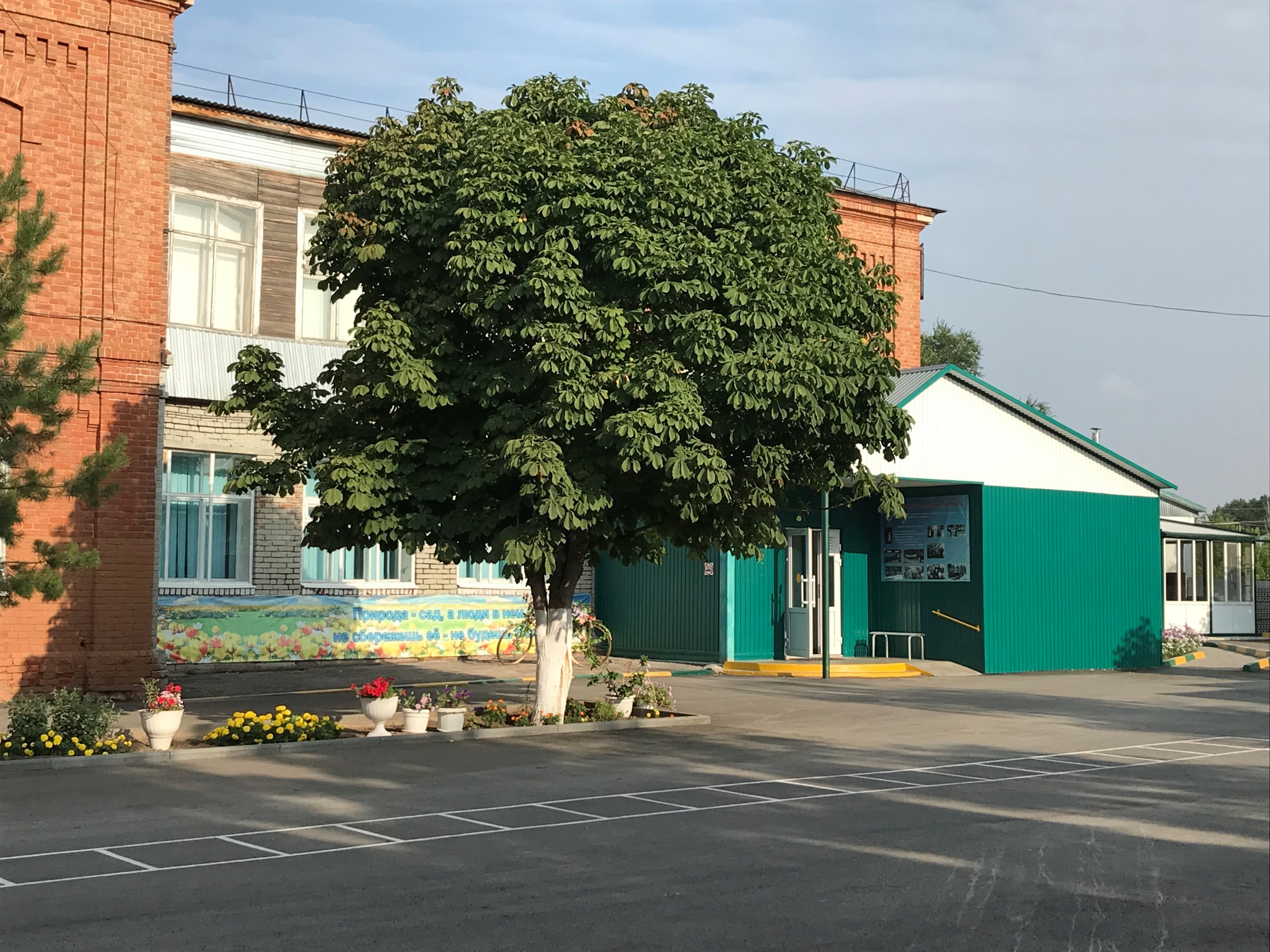 Спасибо за внимание!
13